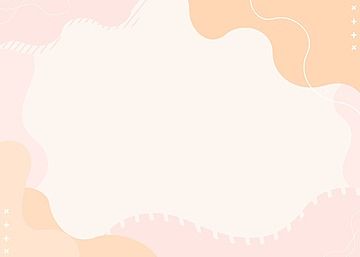 UỶ BAN NHÂN DÂN THỊ XÃ BUÔN HỒ
TRƯỜNG MẪU GIÁO HOA MAI
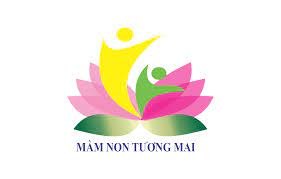 LĨNH VỰC PHÁT TRIỂN THẨM MỸ
HOẠT ĐỘNG ÂM NHẠC
Dạy hát: Mùa hè đến
Nghe hát: Cho tôi đi làm mưa với

LỚP: LÁ 2
Giáo viên: NGUYỄN PHÙNG NHÃ QUYÊN
Gây hứng thú:
                 Cô cho trẻ chơi trò chơi “Mưa rơi”
2. Phương pháp, hình thức tổ chức:
a. Dạy hát “Mùa hè đến”
Mùa hè đến
b. Nghe hát:
“Cho tôi đi làm mưa với”